音を追いかけて
１年
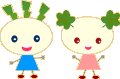 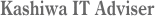 吹く
ふ
あわ
慌てる
先輩
せん　ぱい
握る
にぎ
本棚
ほん　だな
はげ
励ます
伴う
ともな
山肌
やま　はだ
誰
だれ
押す
お
叫ぶ
さけ
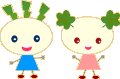 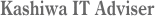